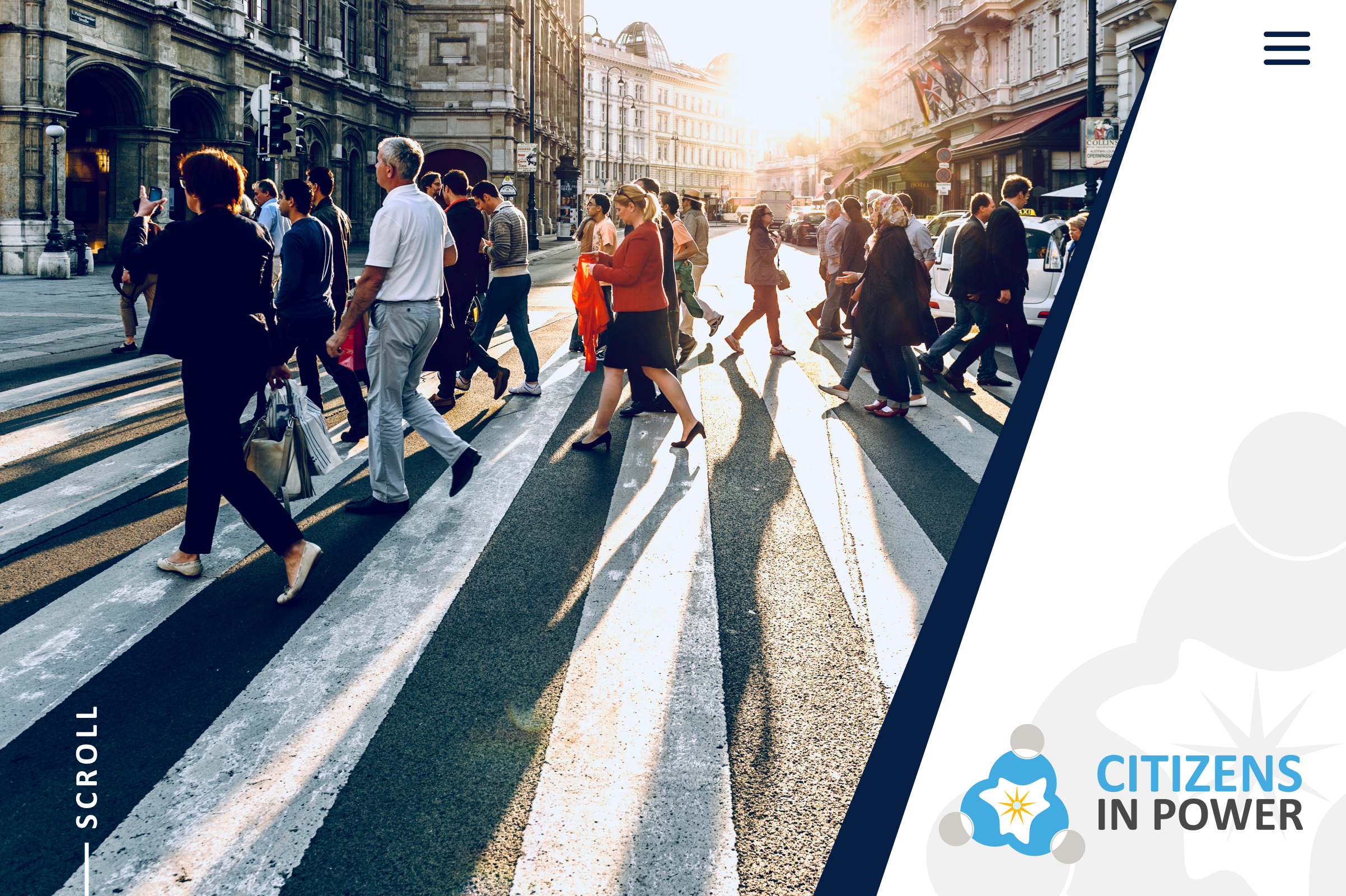 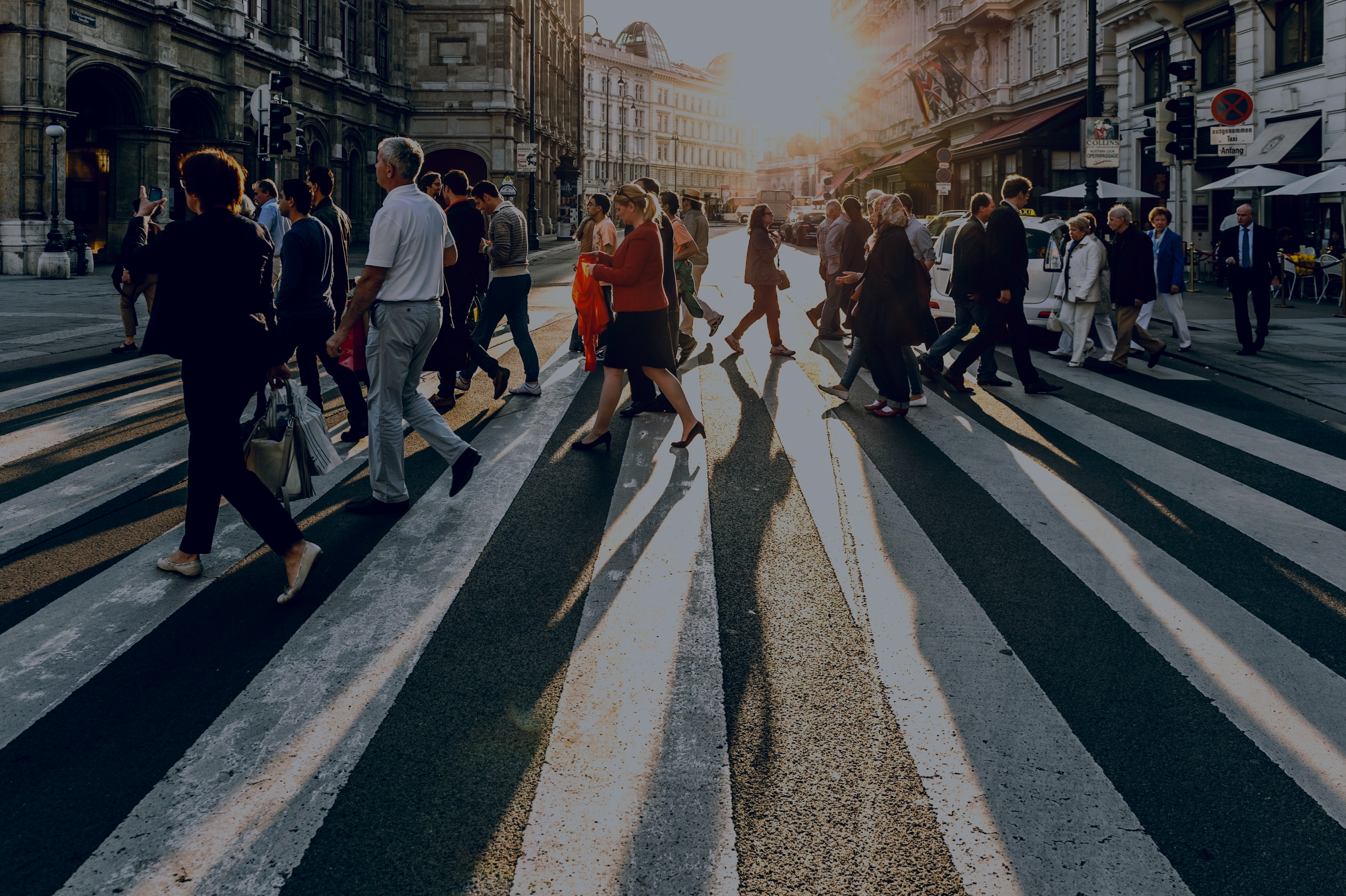 CREATE PROMOTE INSPIRE
C.I.P. Citizens In Power (CIP) is a non-profit, educational and research organization. CIP constitutes one of the leading organizations in Cyprus in the fields of global education, social innovation, entrepreneurship, STEM and sustainable growth.
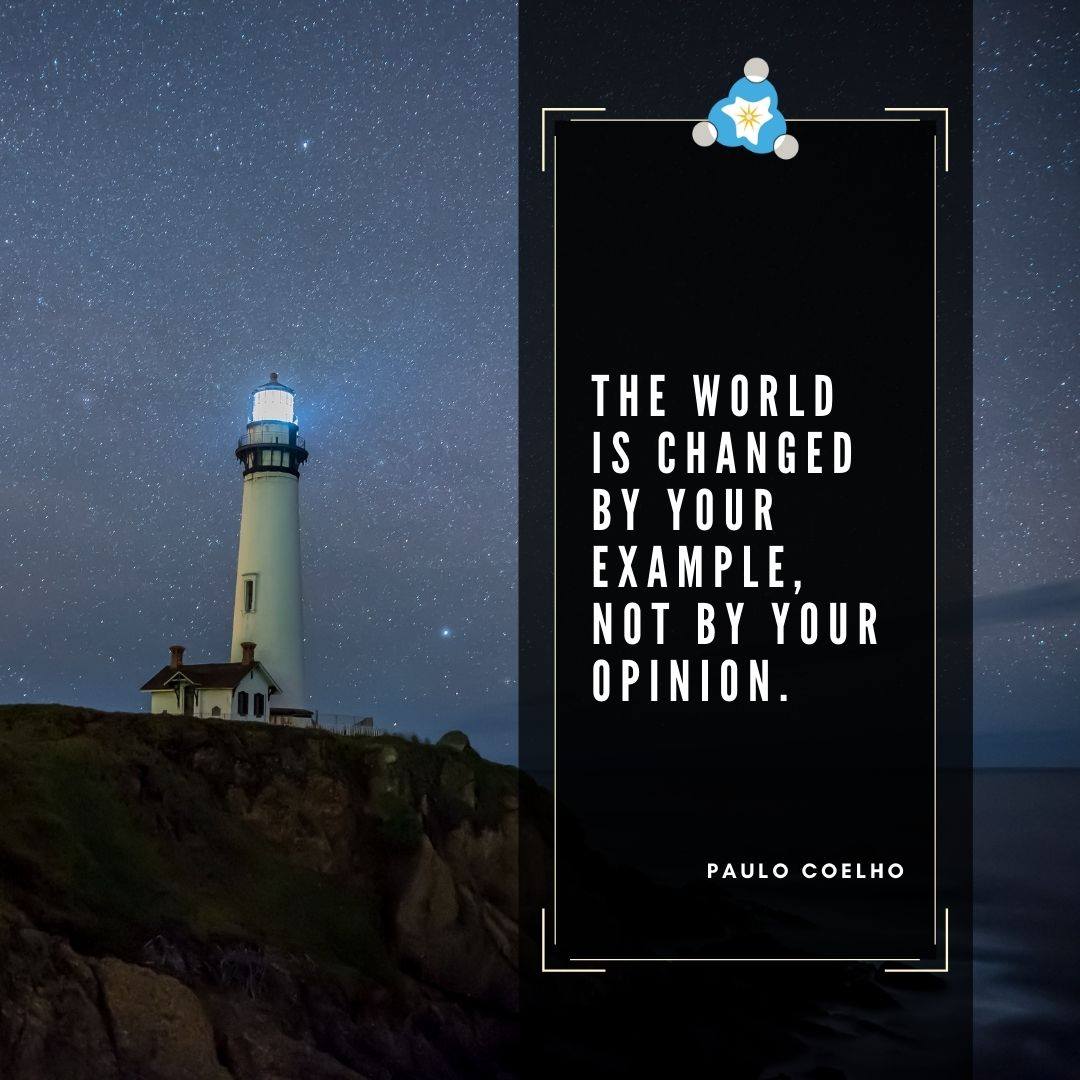 MISSION
Our team designs and implements cross-sectoral, interdisciplinary approaches, as a response to fundamental social, educational and environmental challenges and policy gaps.
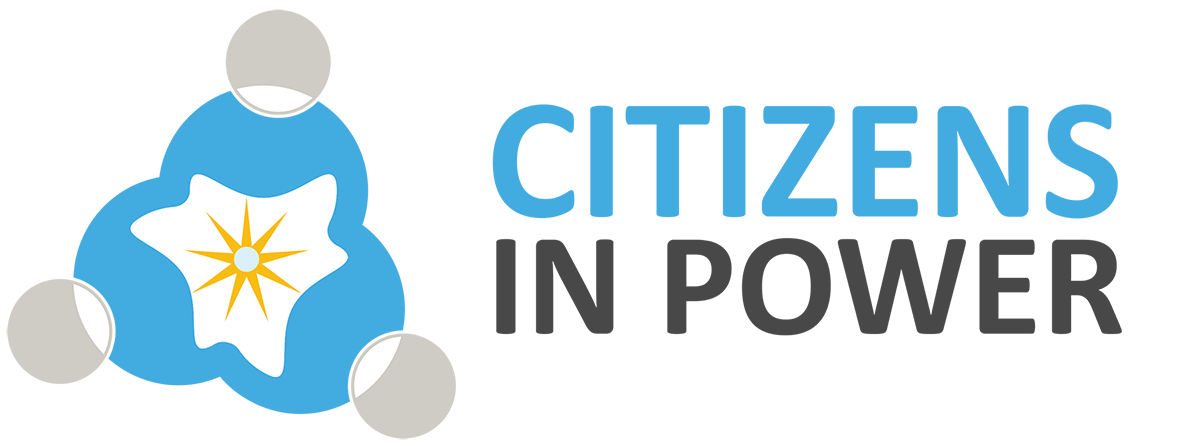 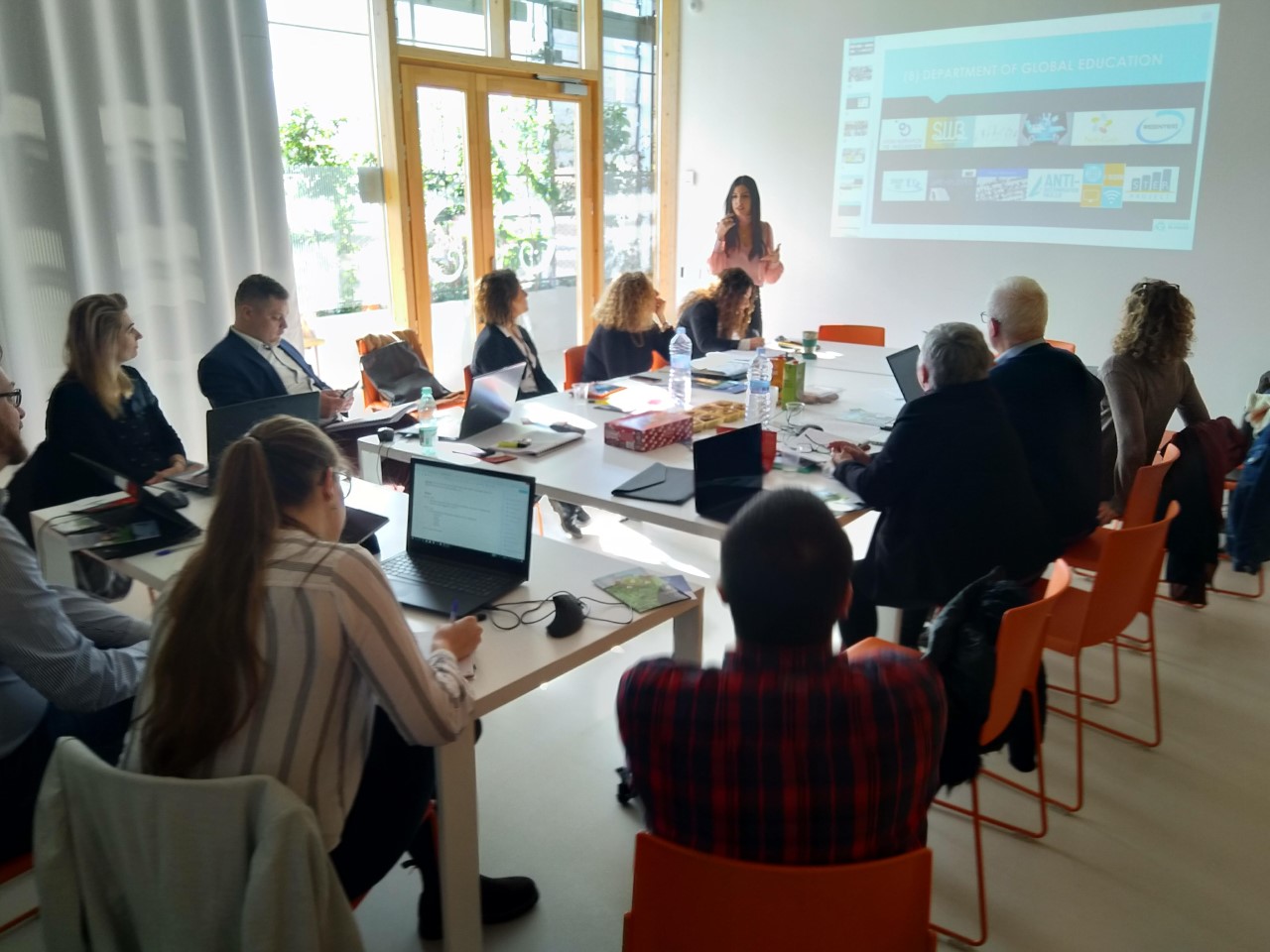 EUROPEAN PROJECTS
100 completed EU-funded projects
Currently running 55 European projects:
- Erasmus+ KA1, KA2, KA3
- Erasmus For Young Entrepreneurs
- COSME
- ENI CBC MED
- REC
- AMIF
Currently coordinating 8 Erasmus+ KA2 and KA3
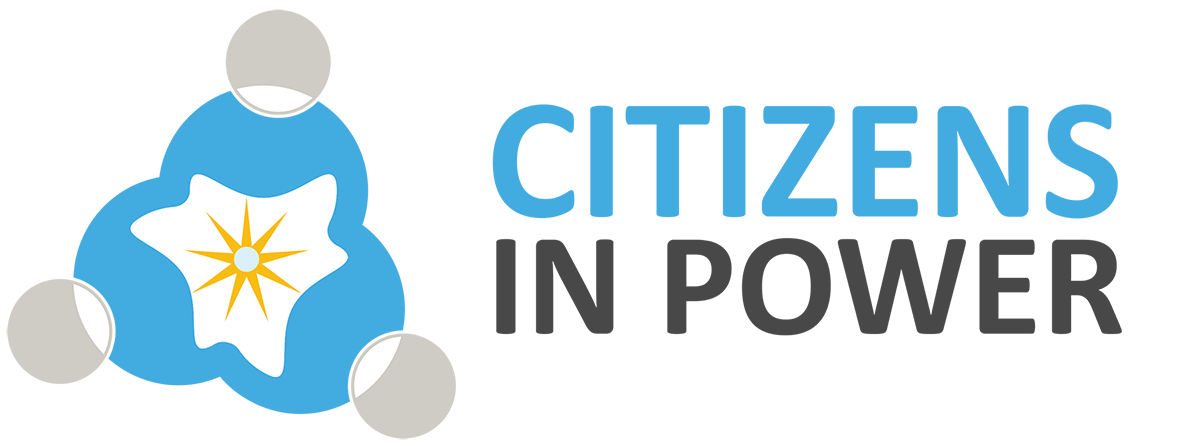 CIP’s Departments
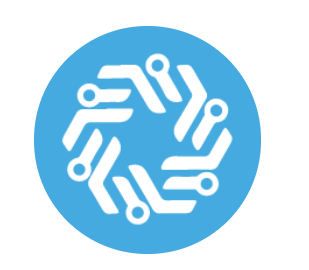 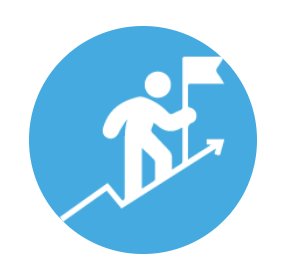 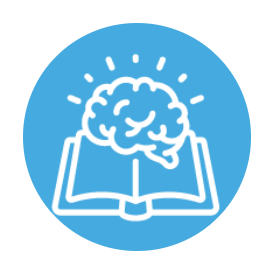 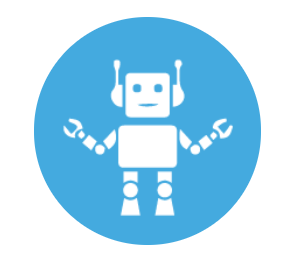 NEW TECHNOLOGIES 
AND INNOVATION
CULTURAL AND
HUMANITARIAN AFFAIRS
STEM EDUCATION
AND RESEARCH
ENTREPRENEURSHIP
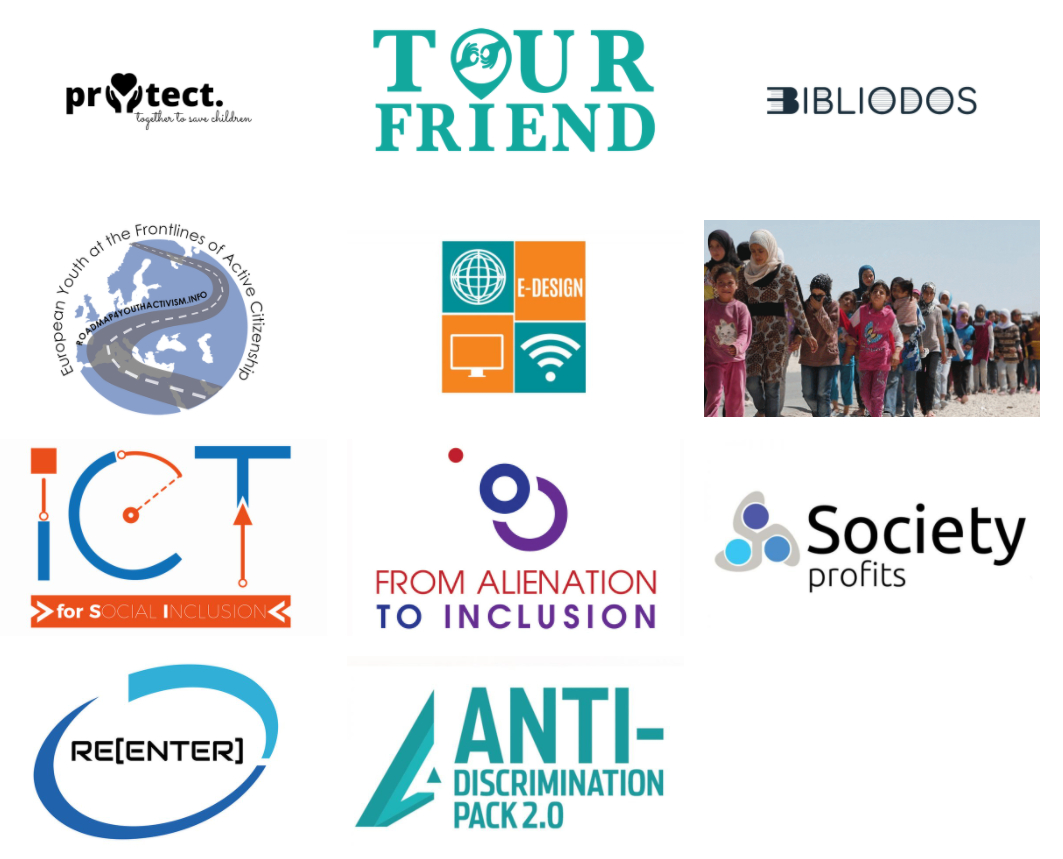 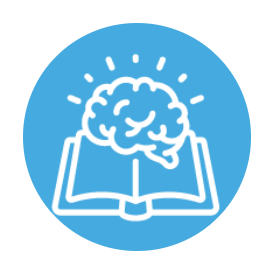 CULTURAL AND
HUMANITARIAN AFFAIRS
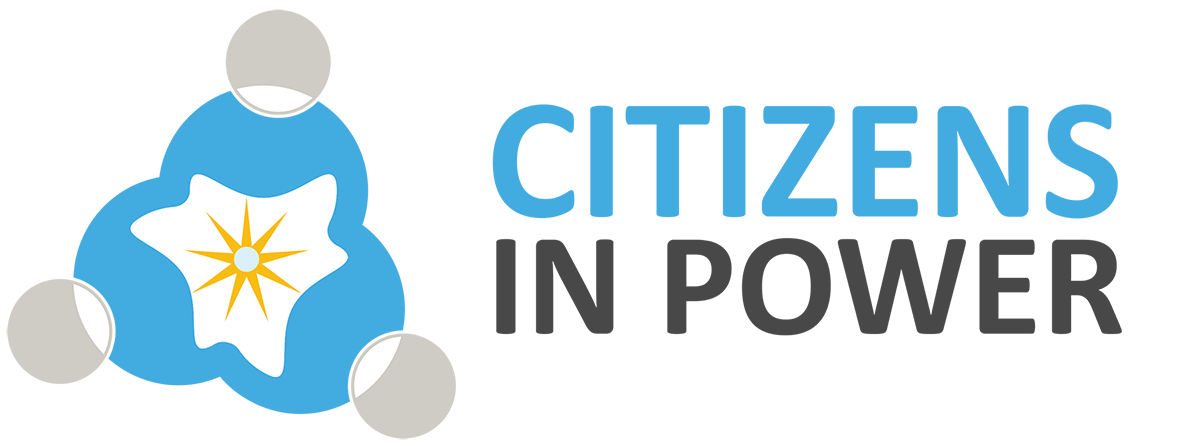 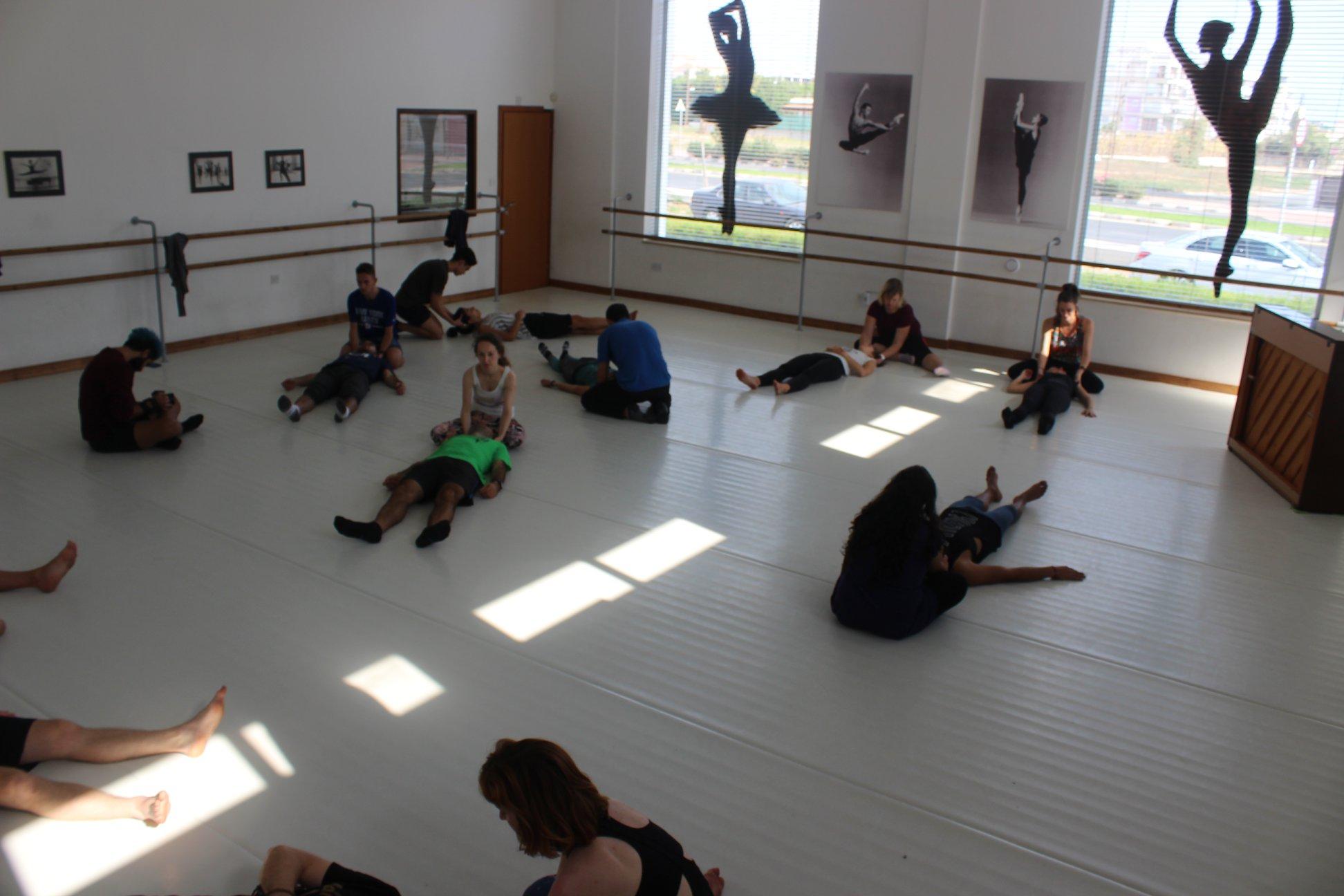 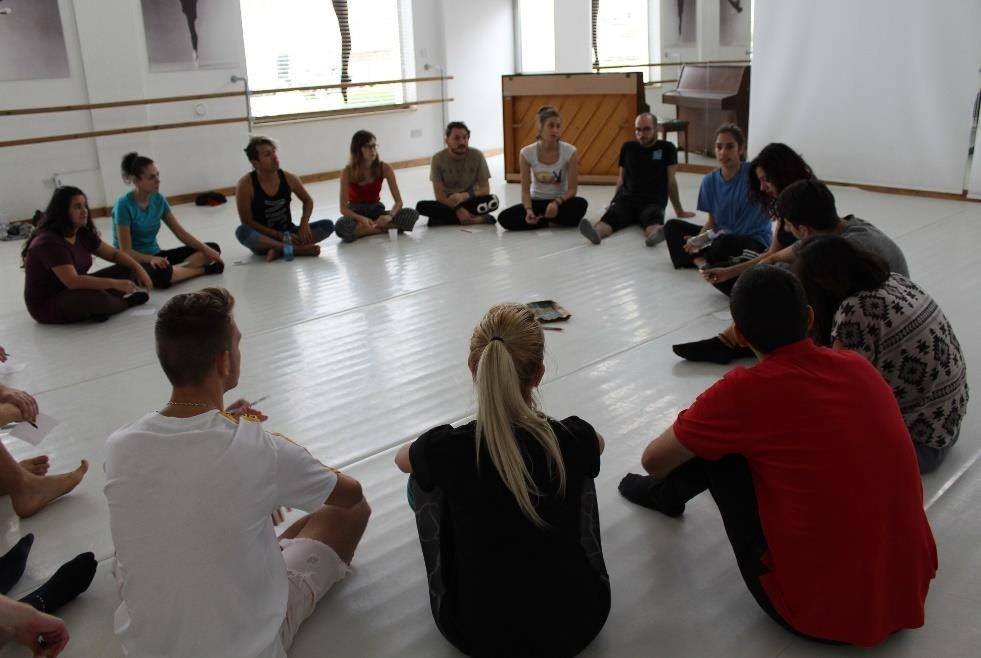 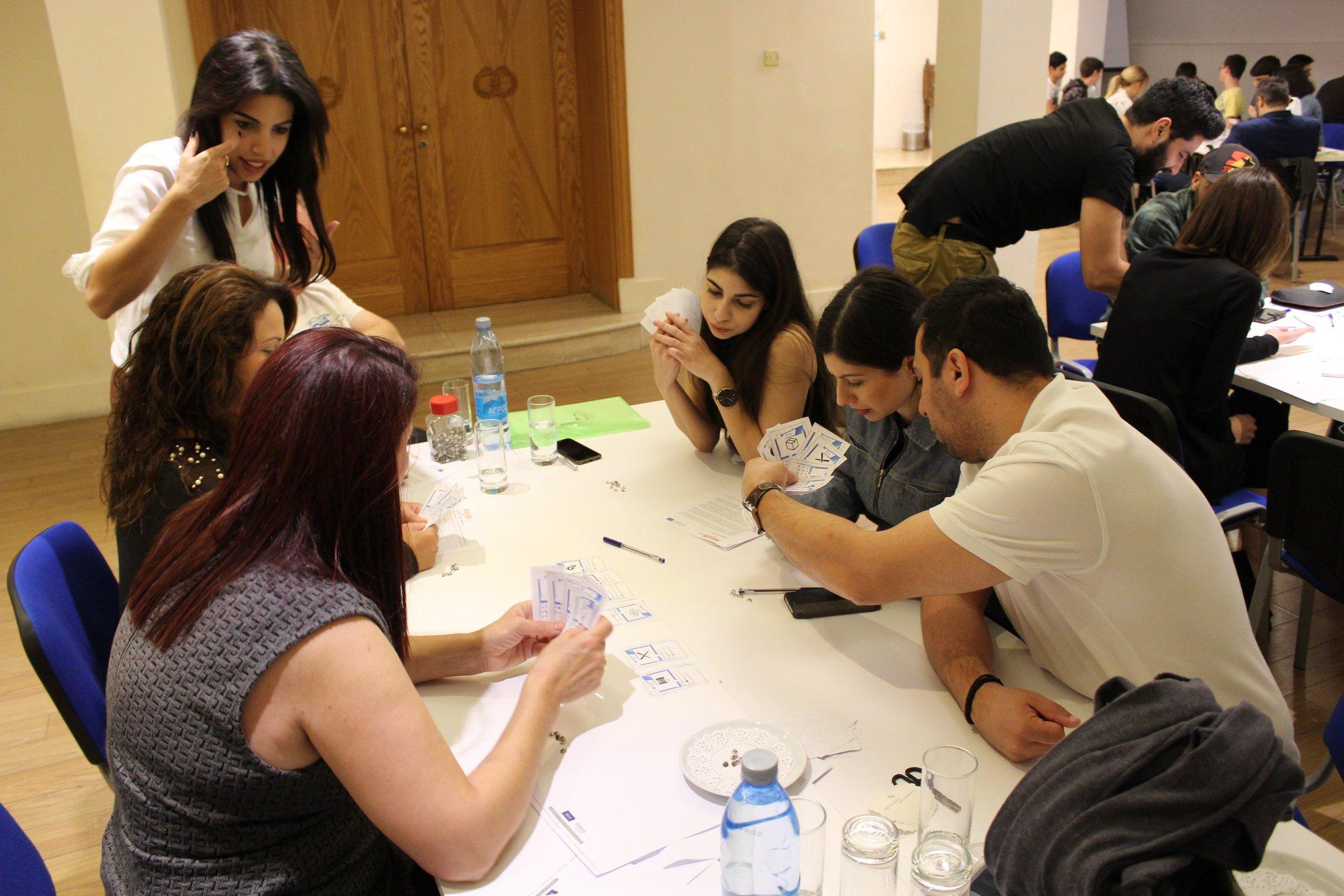 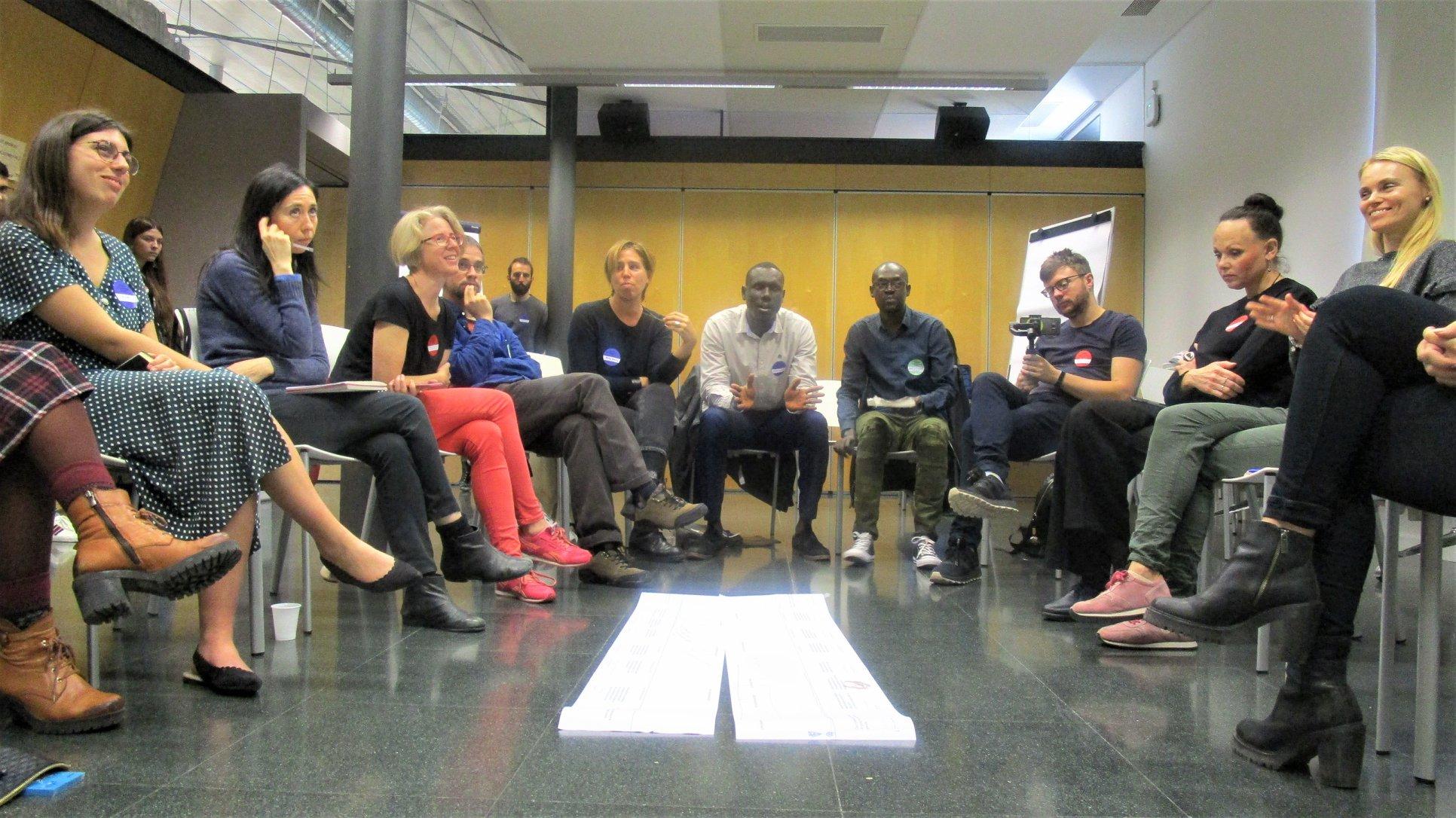 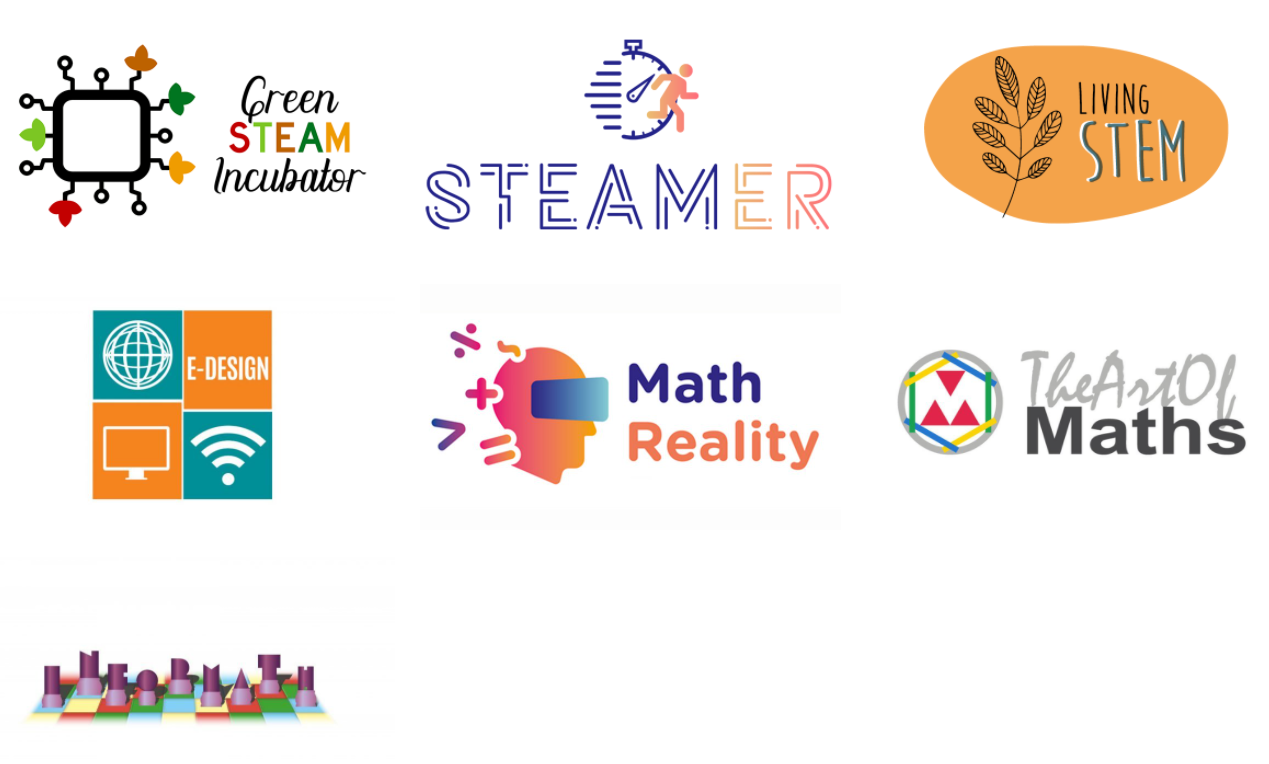 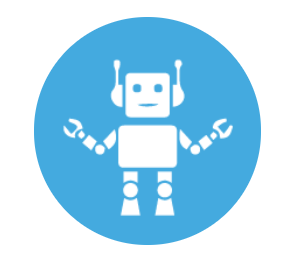 STEM EDUCATION
AND RESEARCH
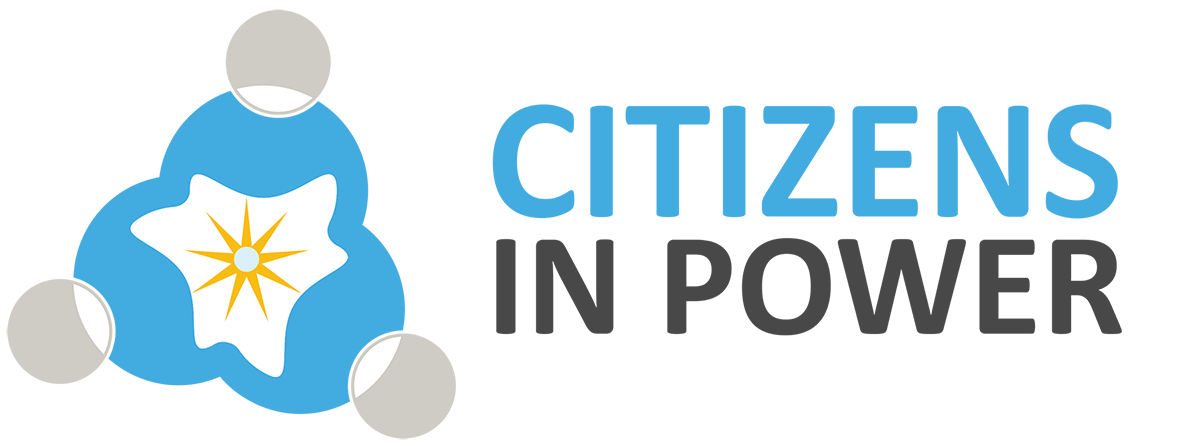 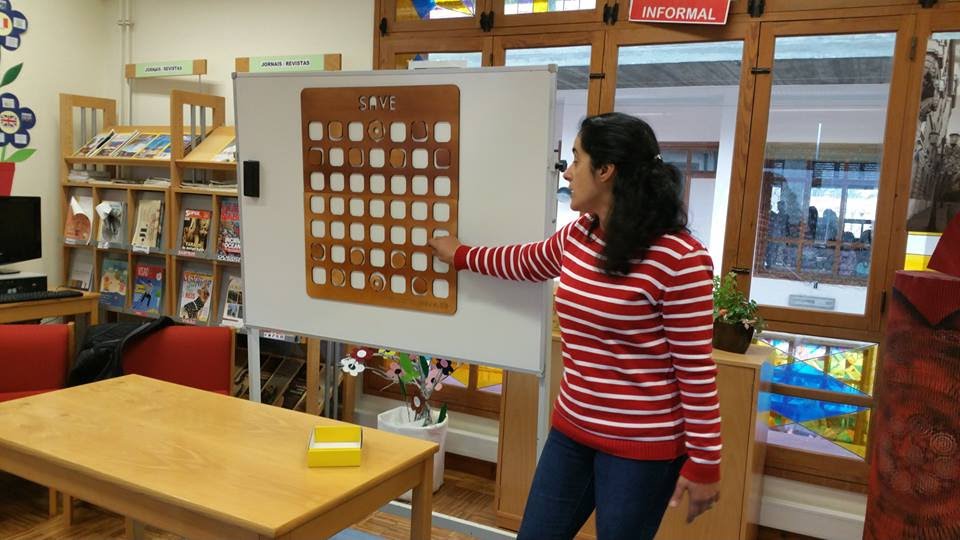 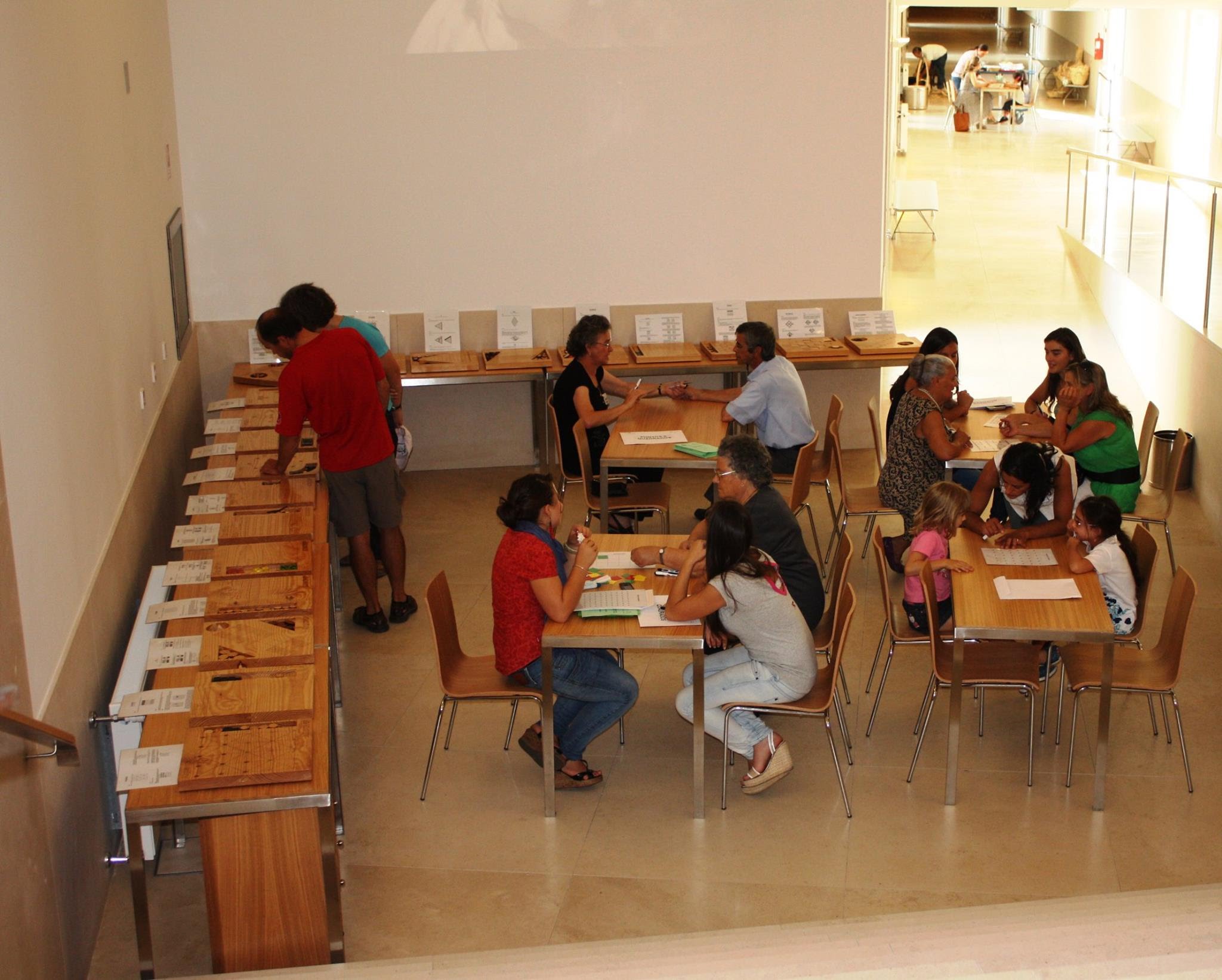 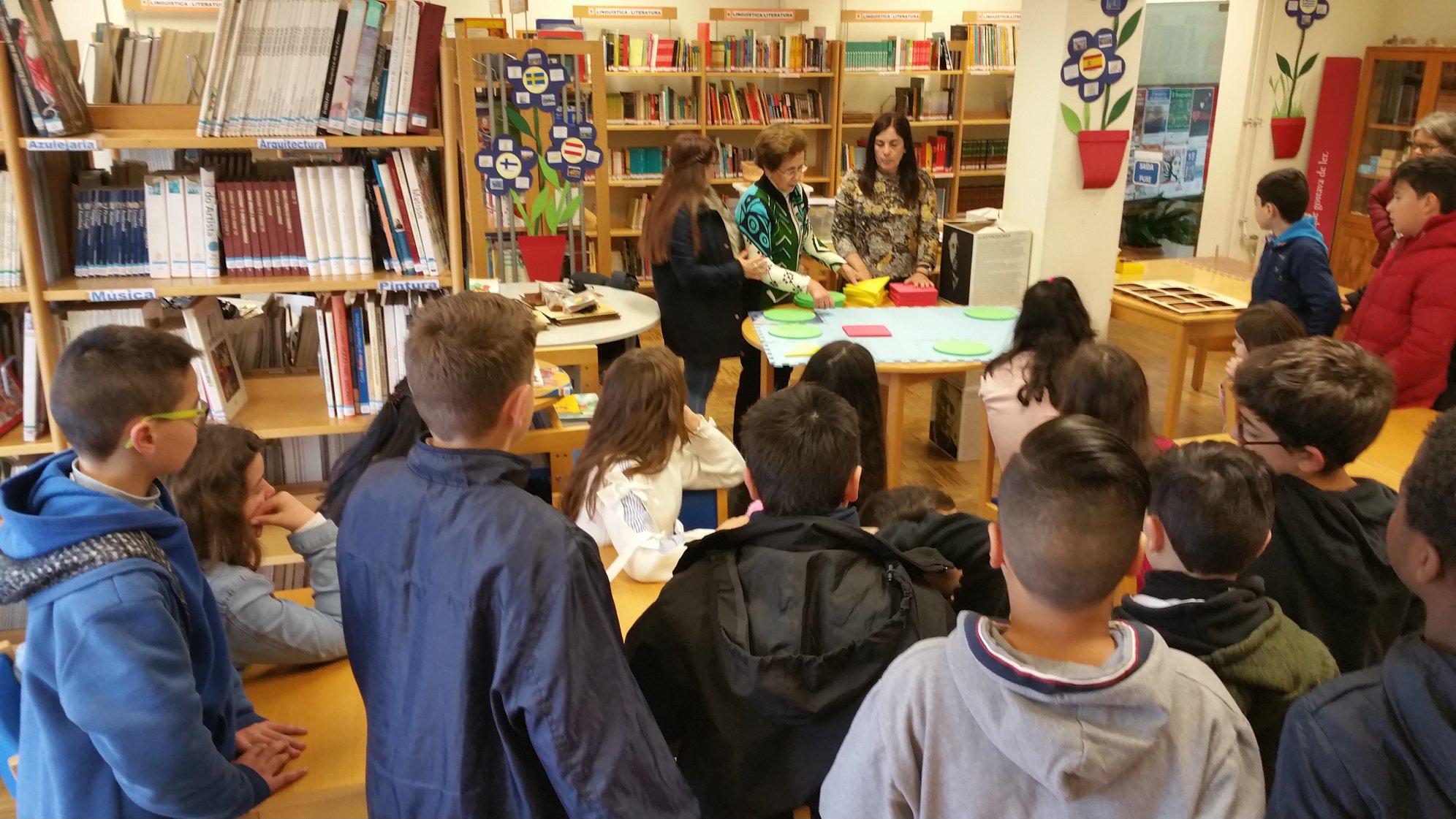 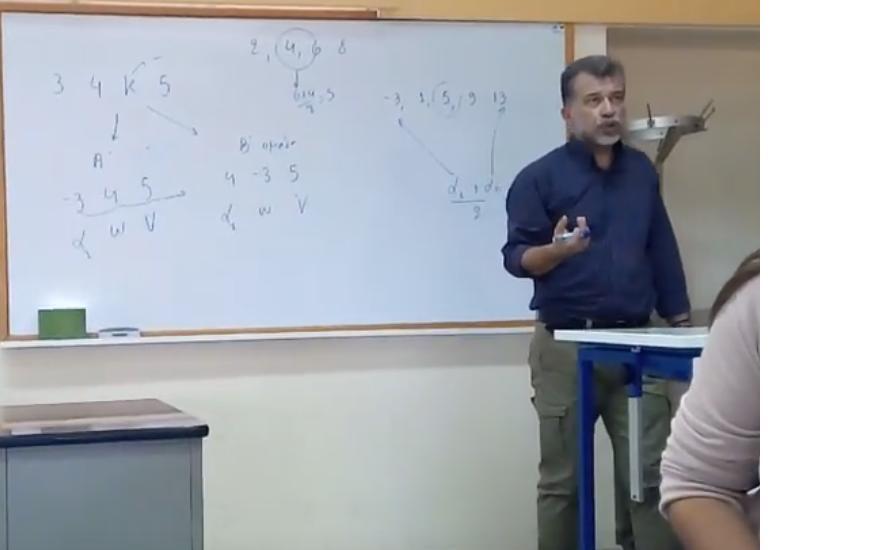 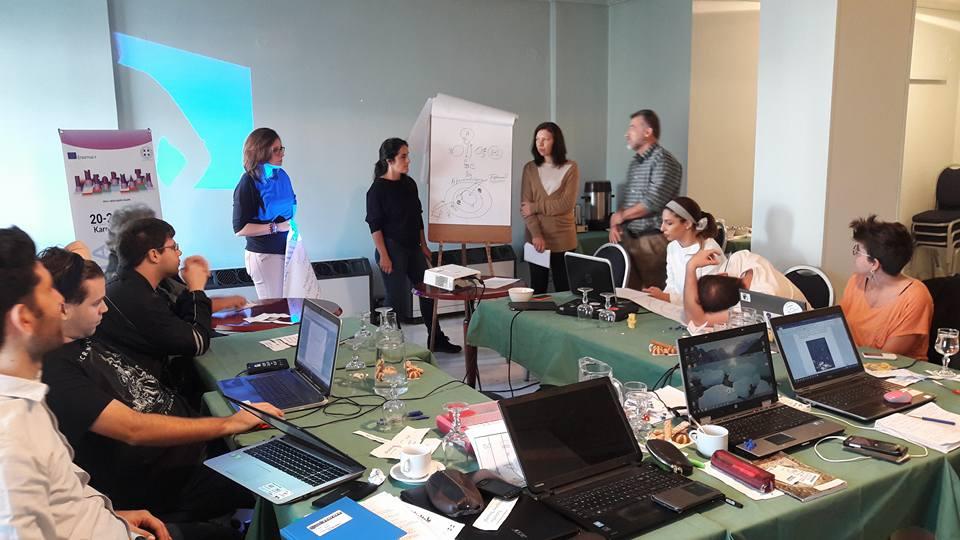 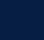 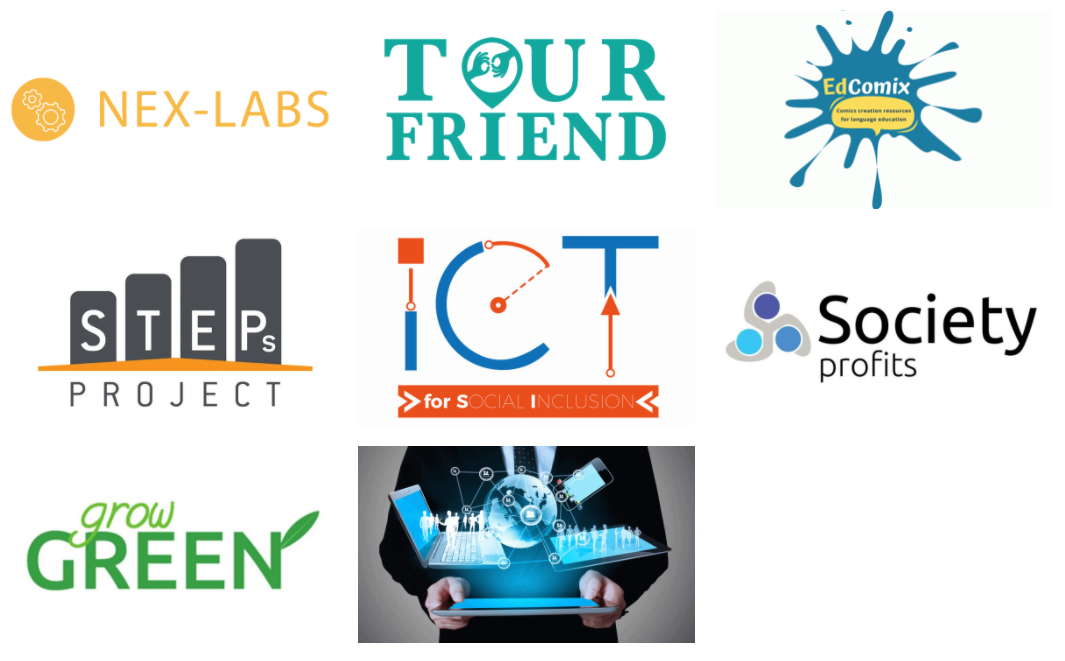 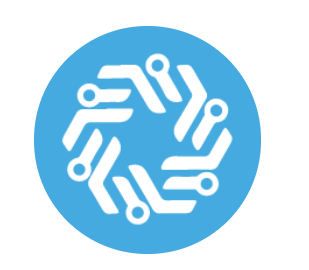 NEW TECHNOLOGIES 
AND INNOVATION
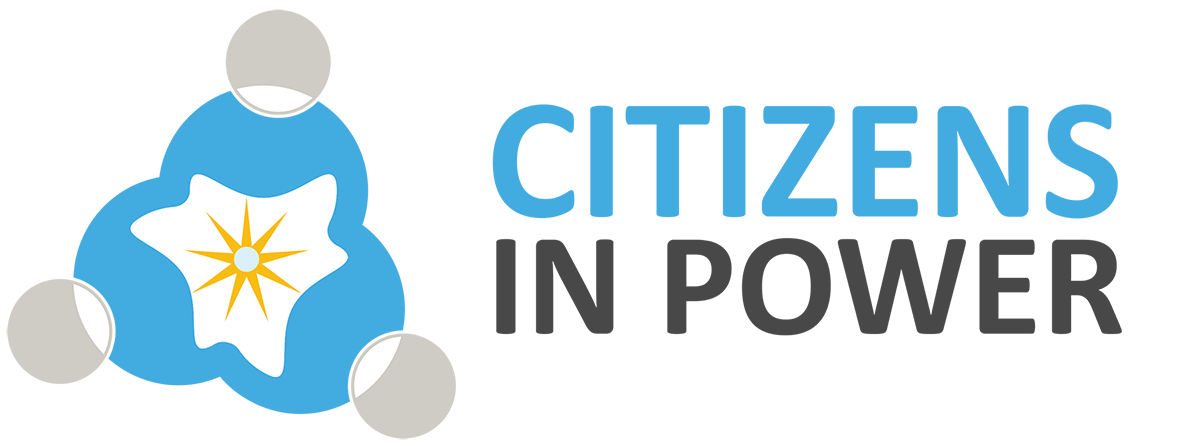 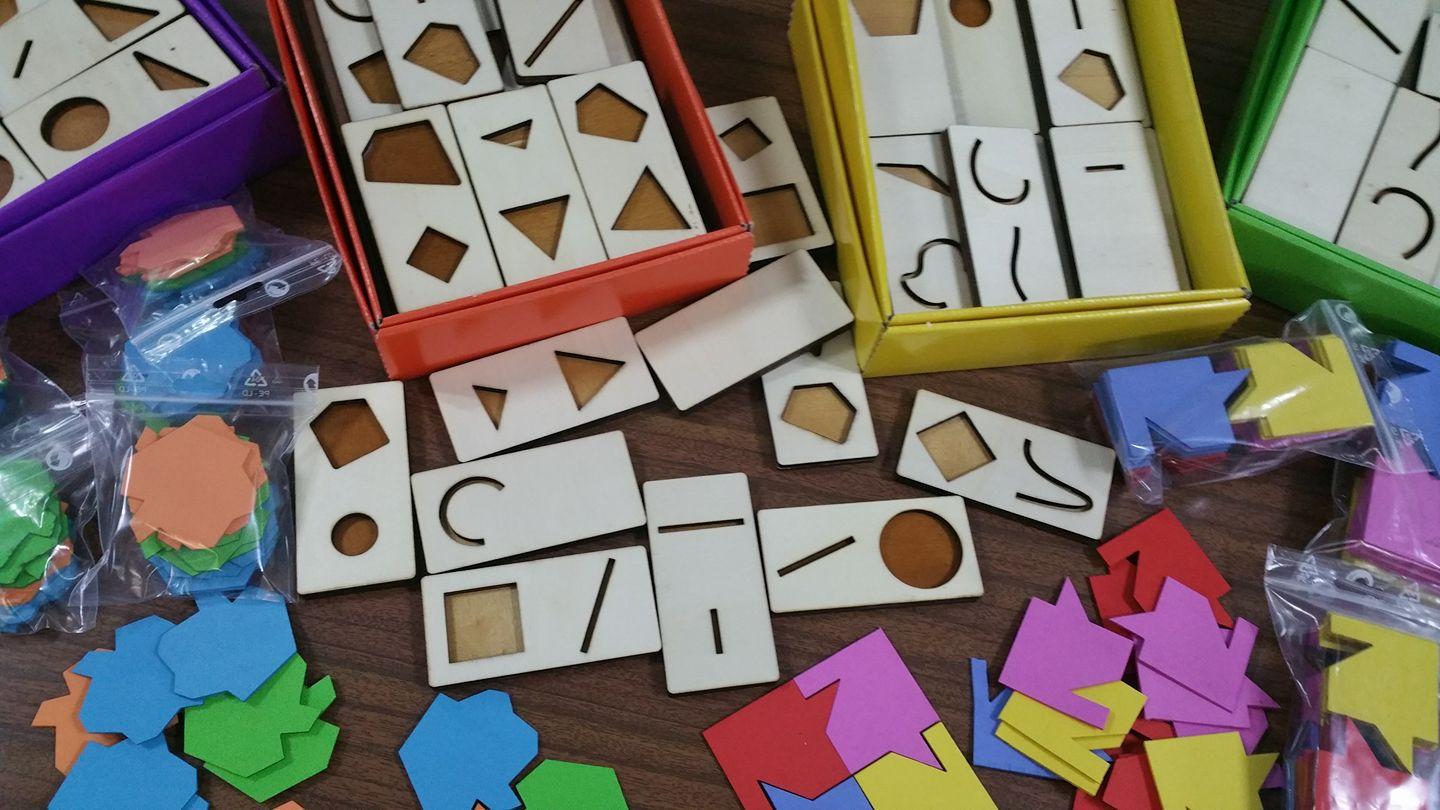 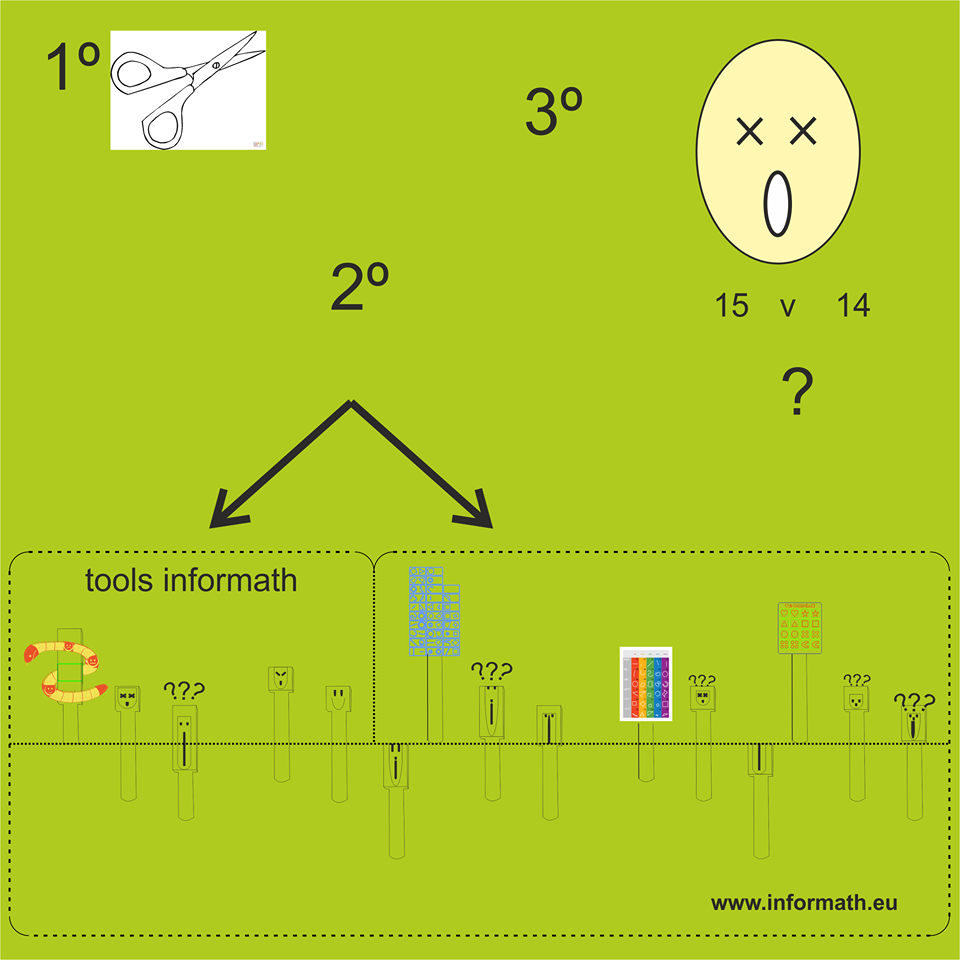 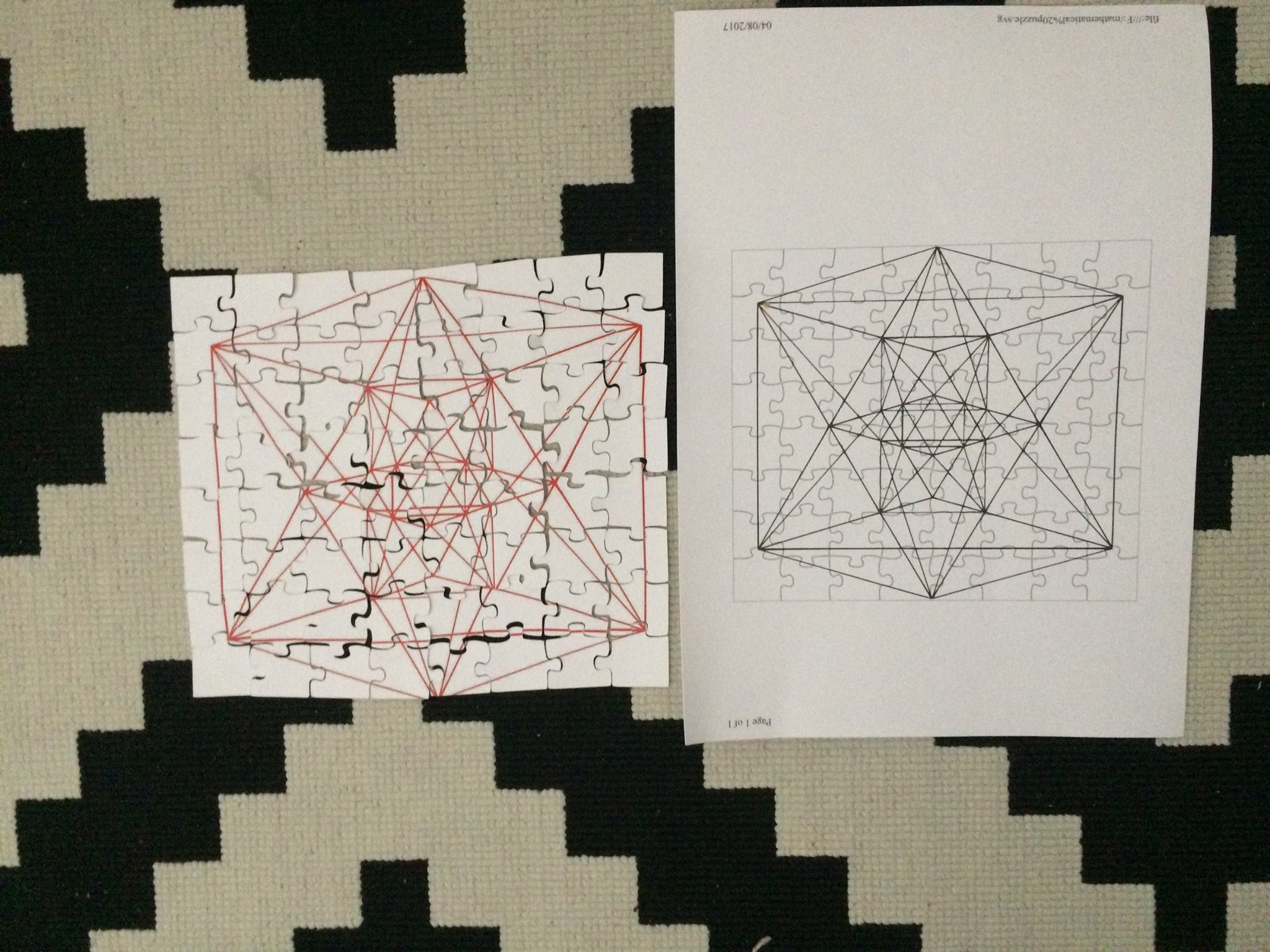 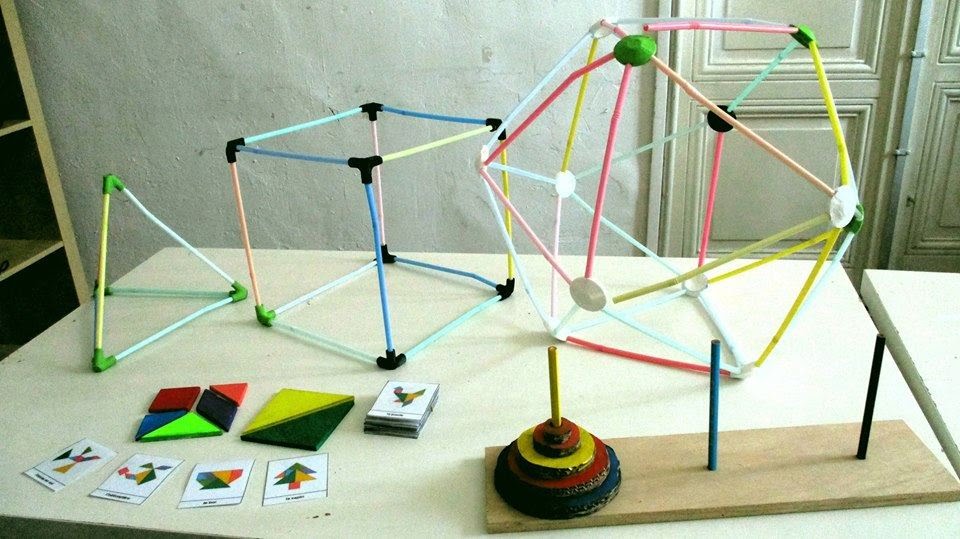 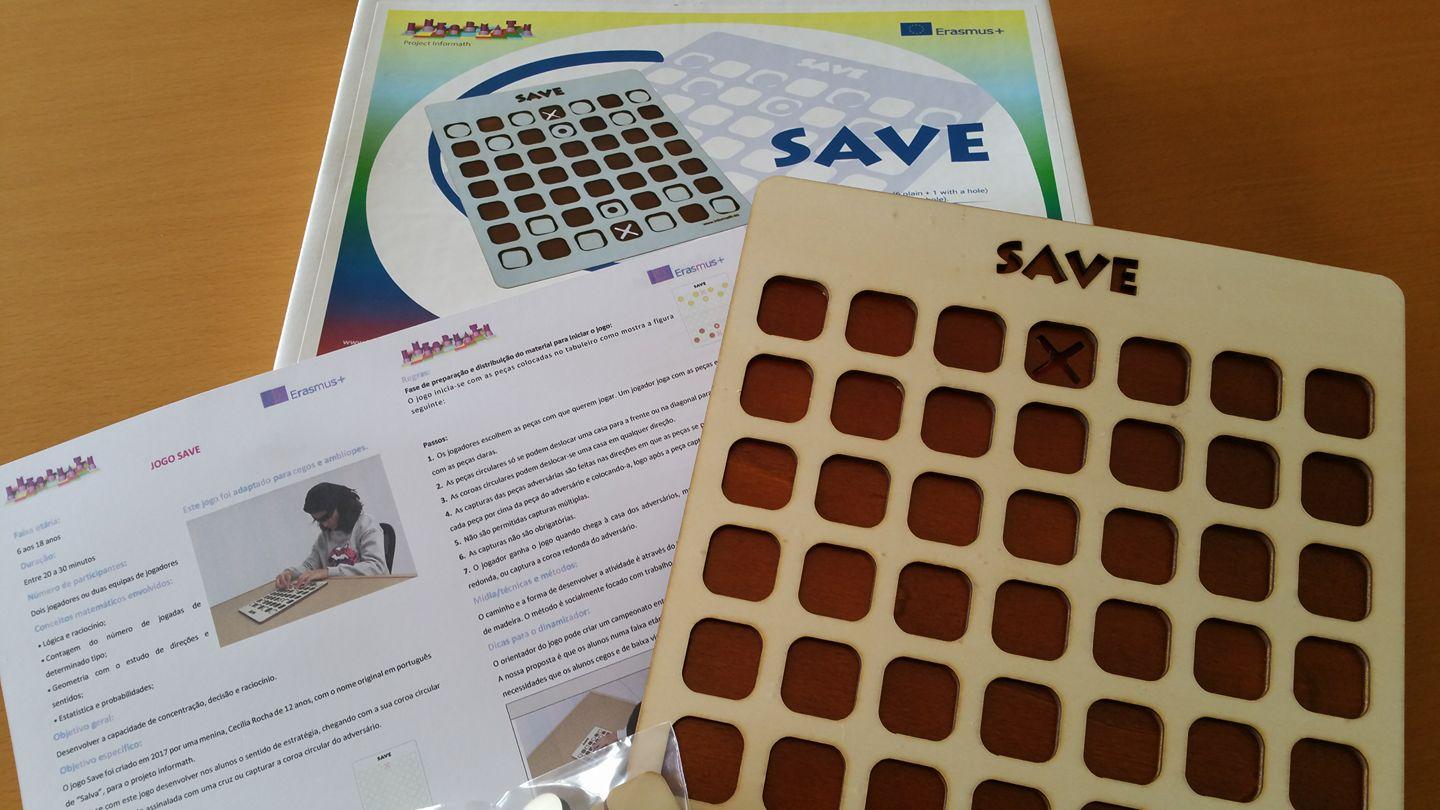 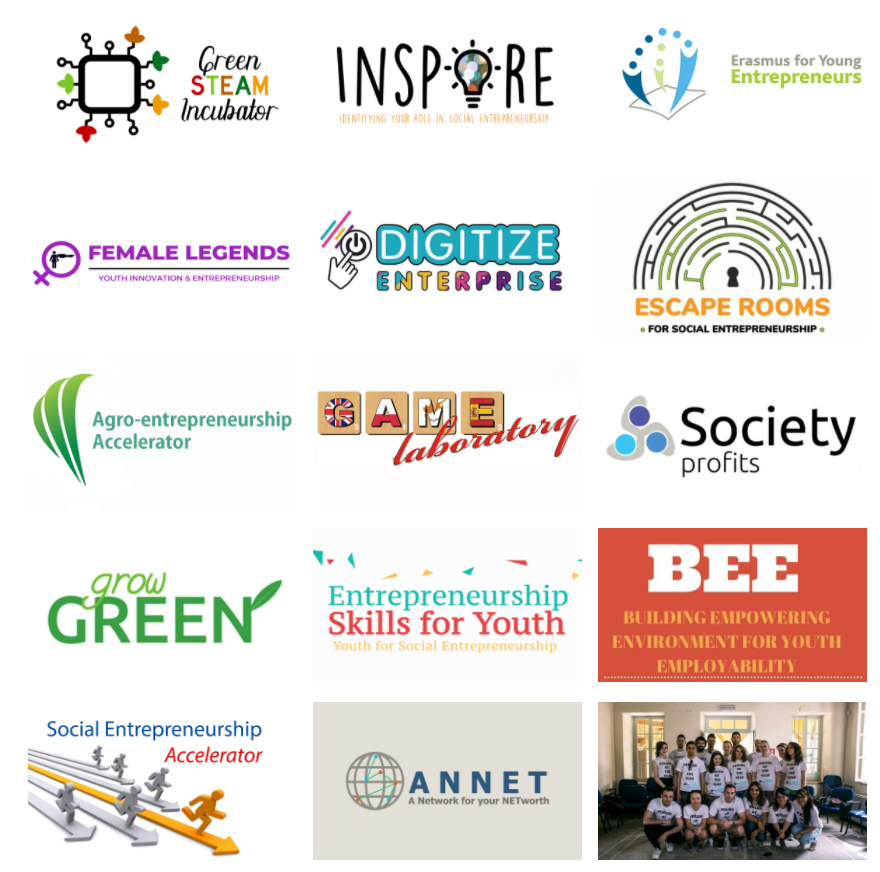 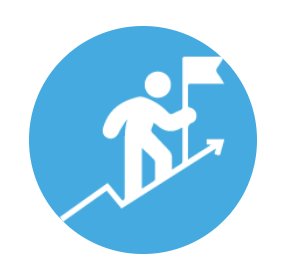 ENTREPRENEURSHIP
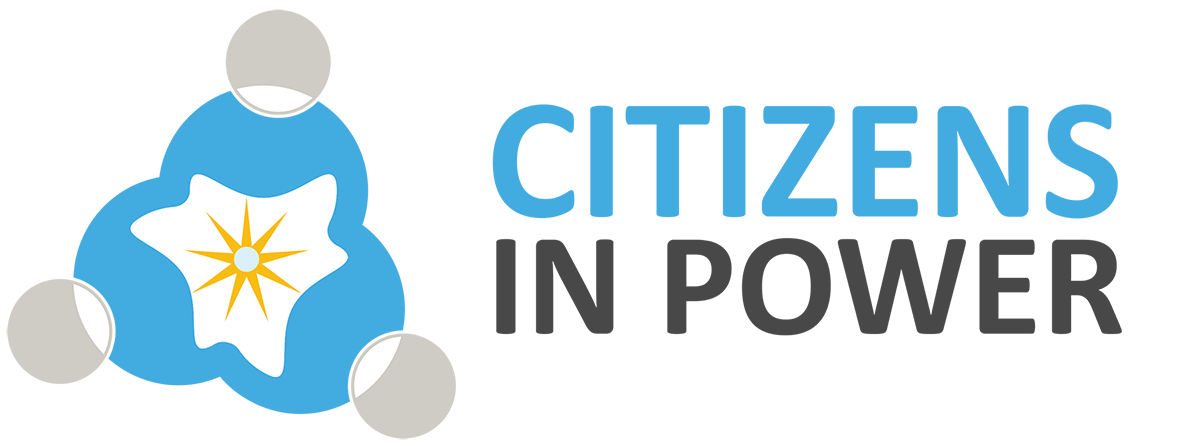 CIP Training center
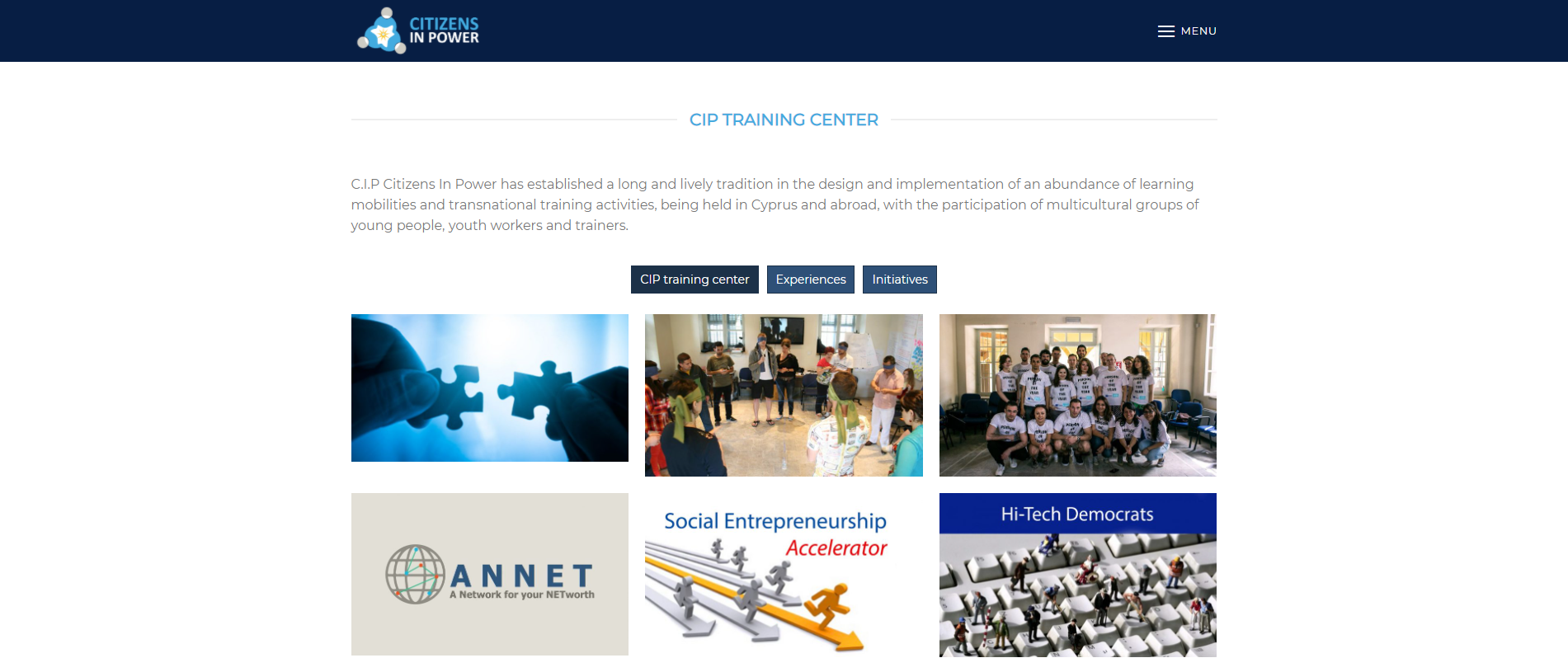 ACCESS TRAINING CENTER
Get involved
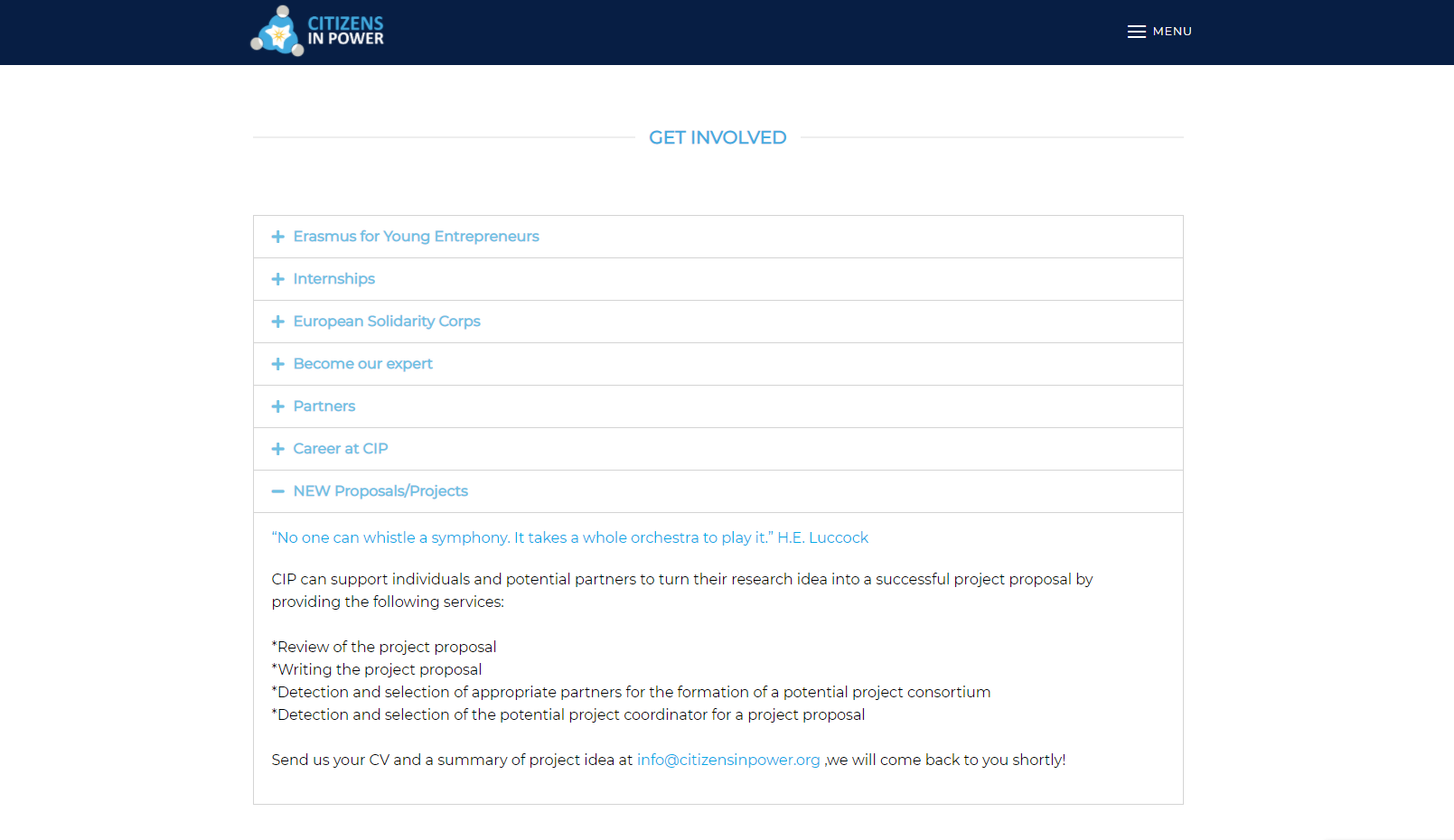 ACCESS GET INVOLVED SECTION
CIP’s Social Media channels
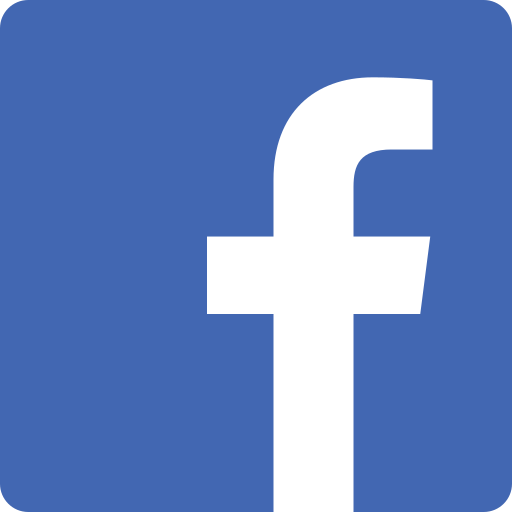 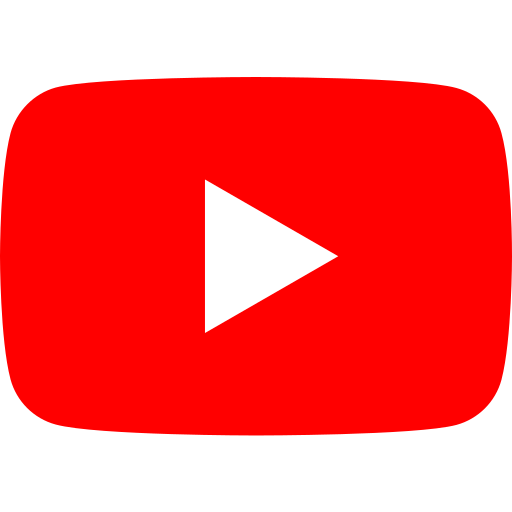 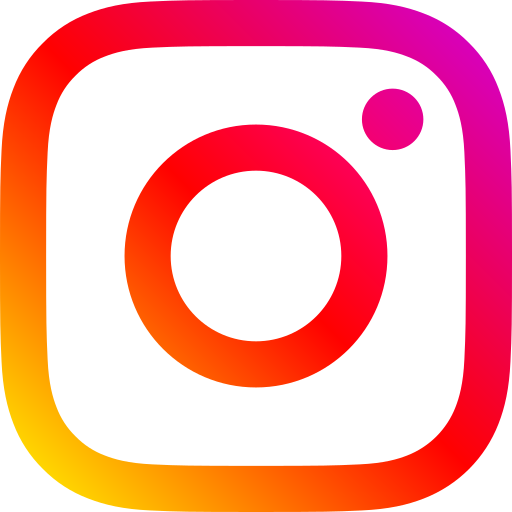 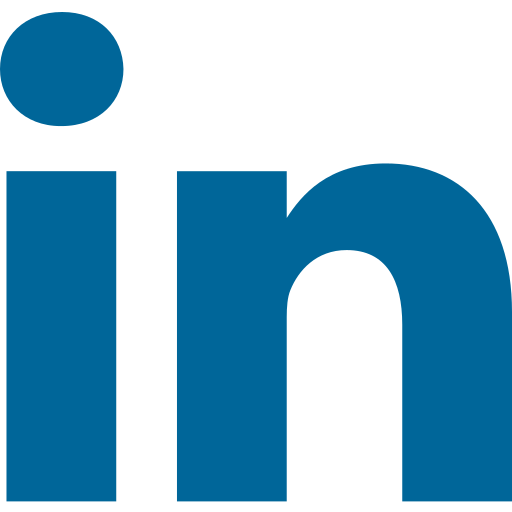 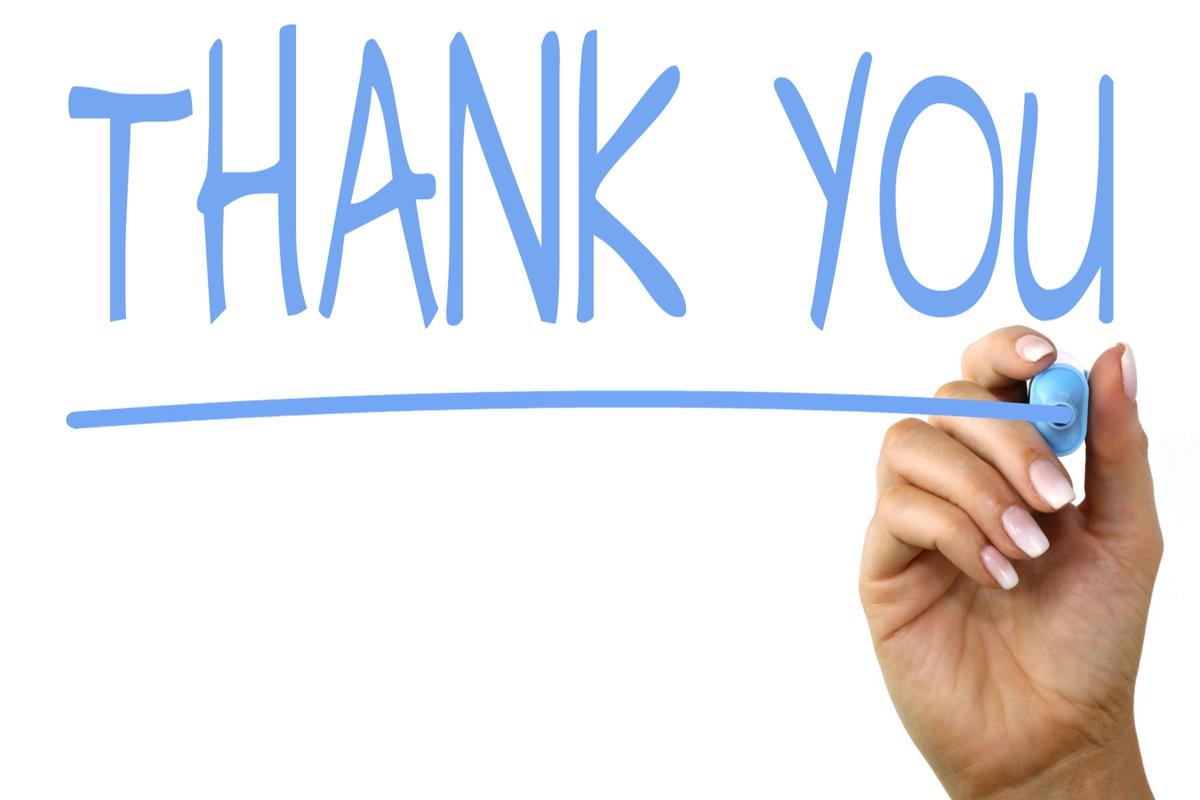 This Photo by Unknown Author is licensed under CC BY-SA